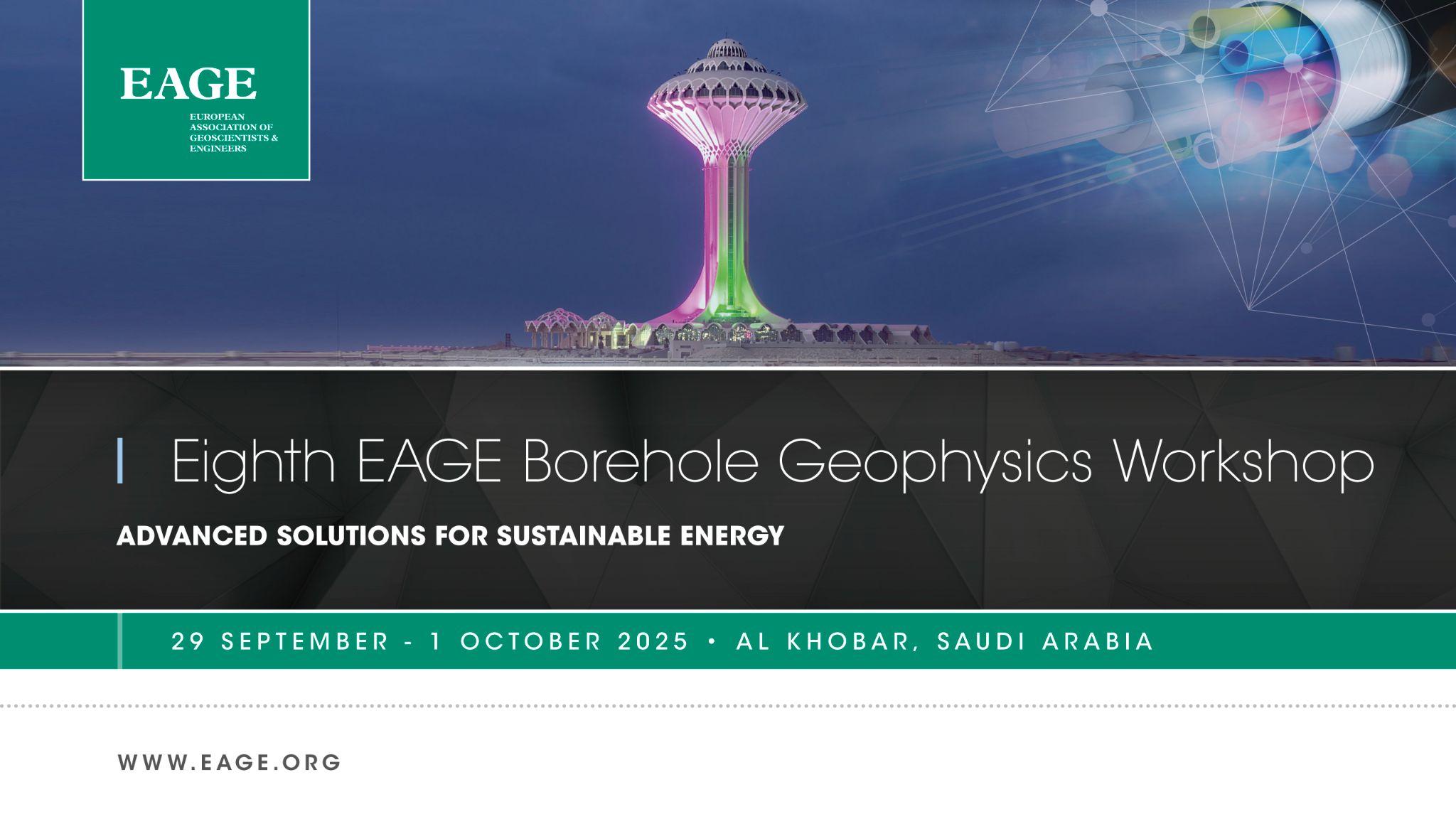 Thank you to our Platinum Sponso
TBCr
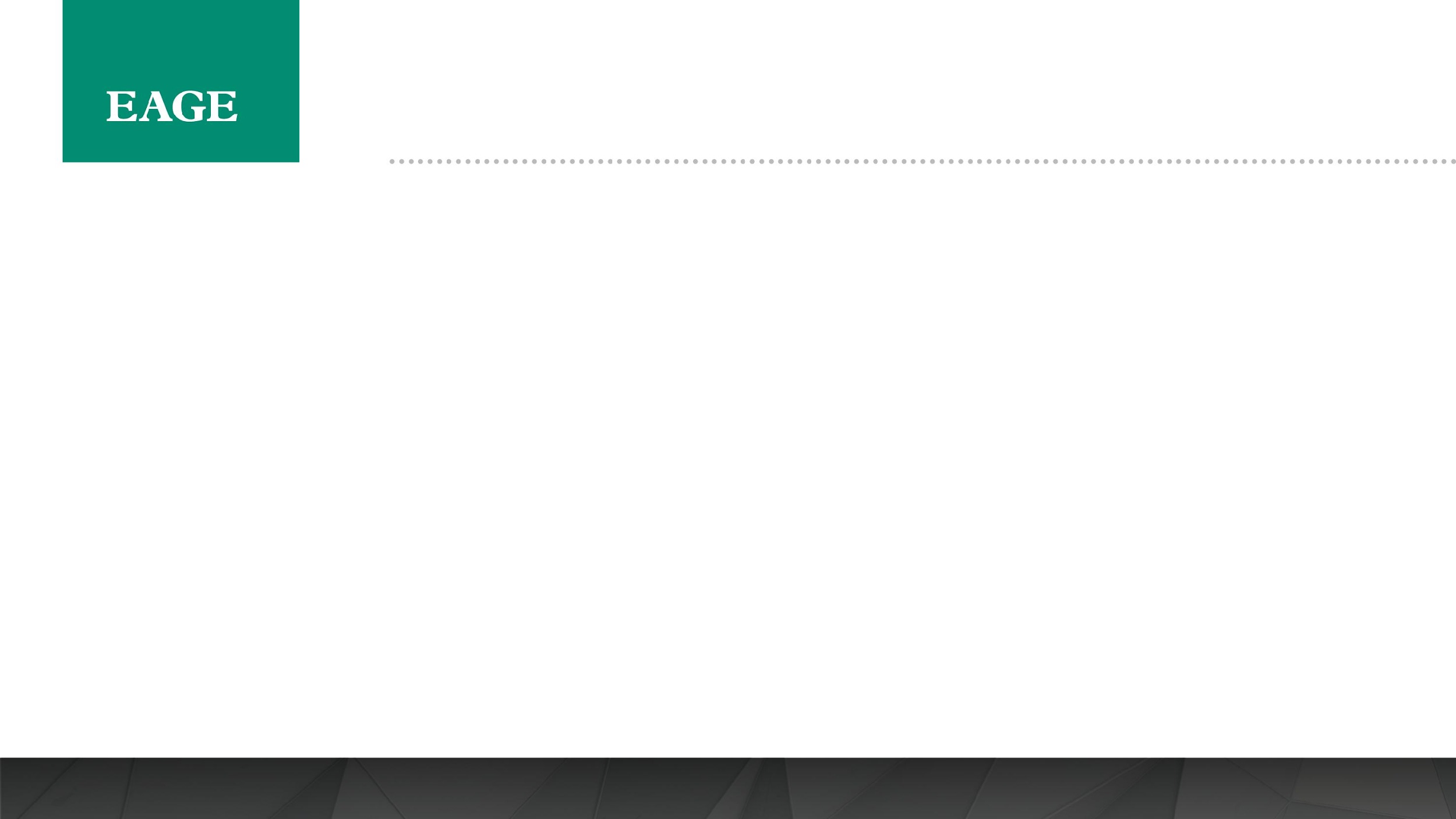 Paper Number and Title
Presenter’s Information
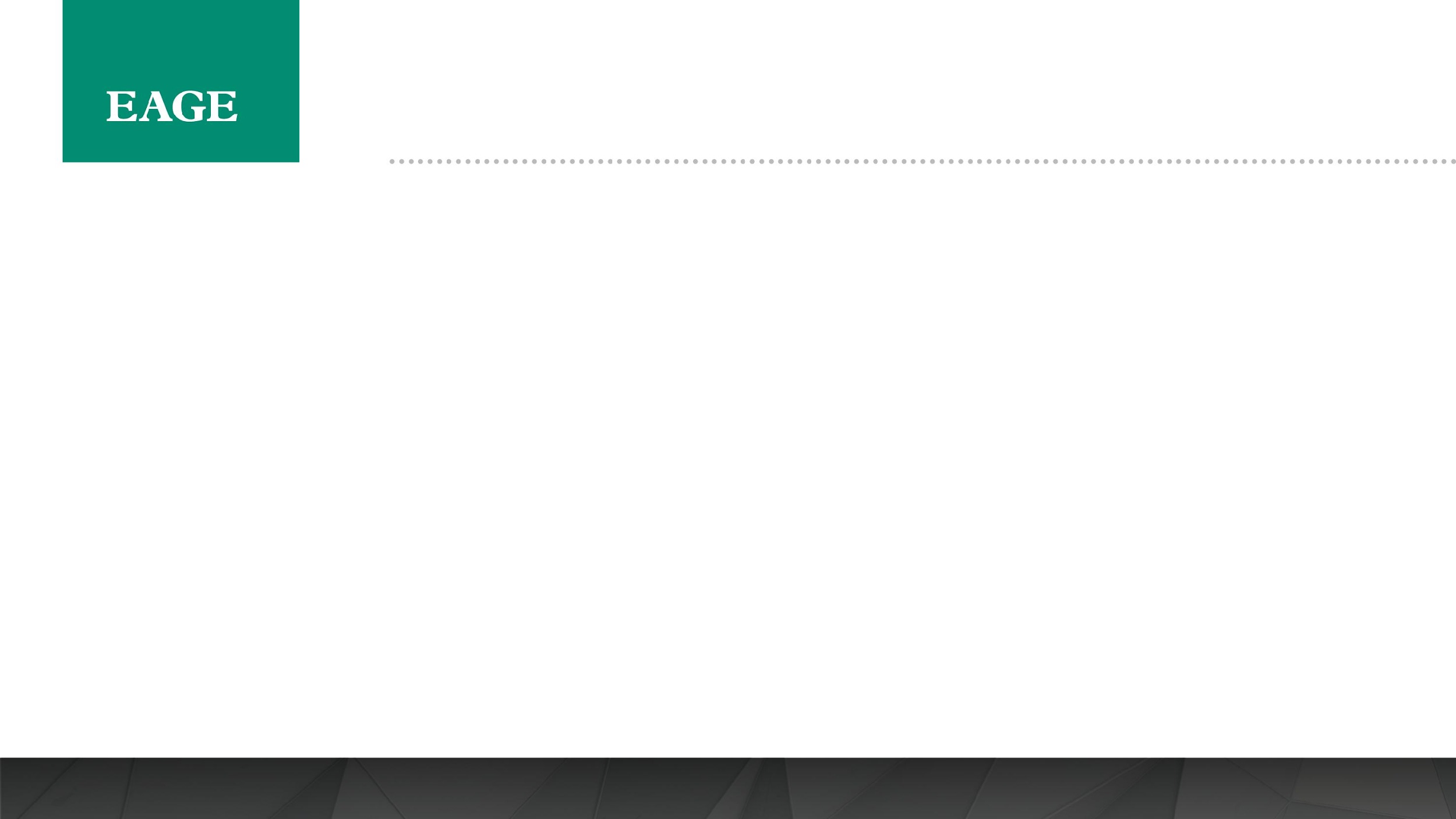 THANK YOU.